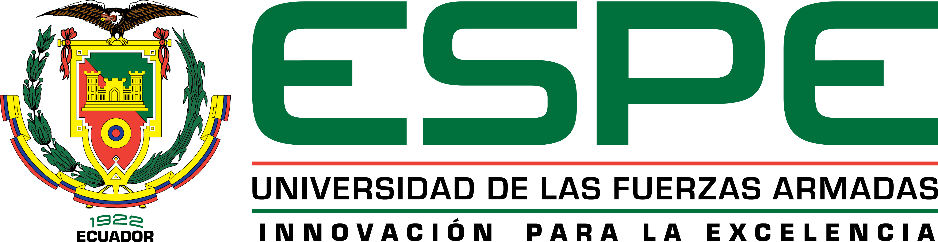 DEPARTAMENTO DE ELÉCTRICA, ELECTRÓNICA Y TELECOMUNICACIONES  
CARRERA DE INGENIERÍA EN ELECTRÓNICA, AUTOMATIZACIÓN Y CONTROL
DISEÑO E IMPLEMENTACIÓN DE UN LENGUAJE ESPECIFICO DE DOMINIO (DSL) PARA EL PROCESAMIENTO DE EVENTOS COMPLEJOS (CEP) EN SISTEMAS CIBERFÍSICOS (CPS)
AUTORES:  	JUAN SEBASTIÁN MÉNDEZ RODRÍGUEZ
		BRYAN ALEXANDER PILCO BENAVIDES

DIRECTOR: ING. DARWIN OMAR ALULEMA FLORES. Msc.
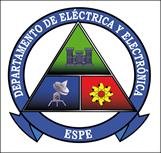 MARZO 2021
ÍNDICE
1. Introducción
ESPE
2021
Antecedentes
CEP
IoT
DSL
CPS
MDE
1
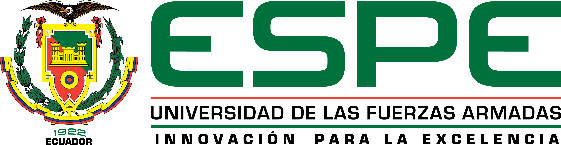 6. Conclusiones y Trabajos Futuros
3. Diseño
4. Implementación
5. Pruebas
2. Objetivos
1. Introducción
1. Introducción
ESPE
2021
Antecedentes
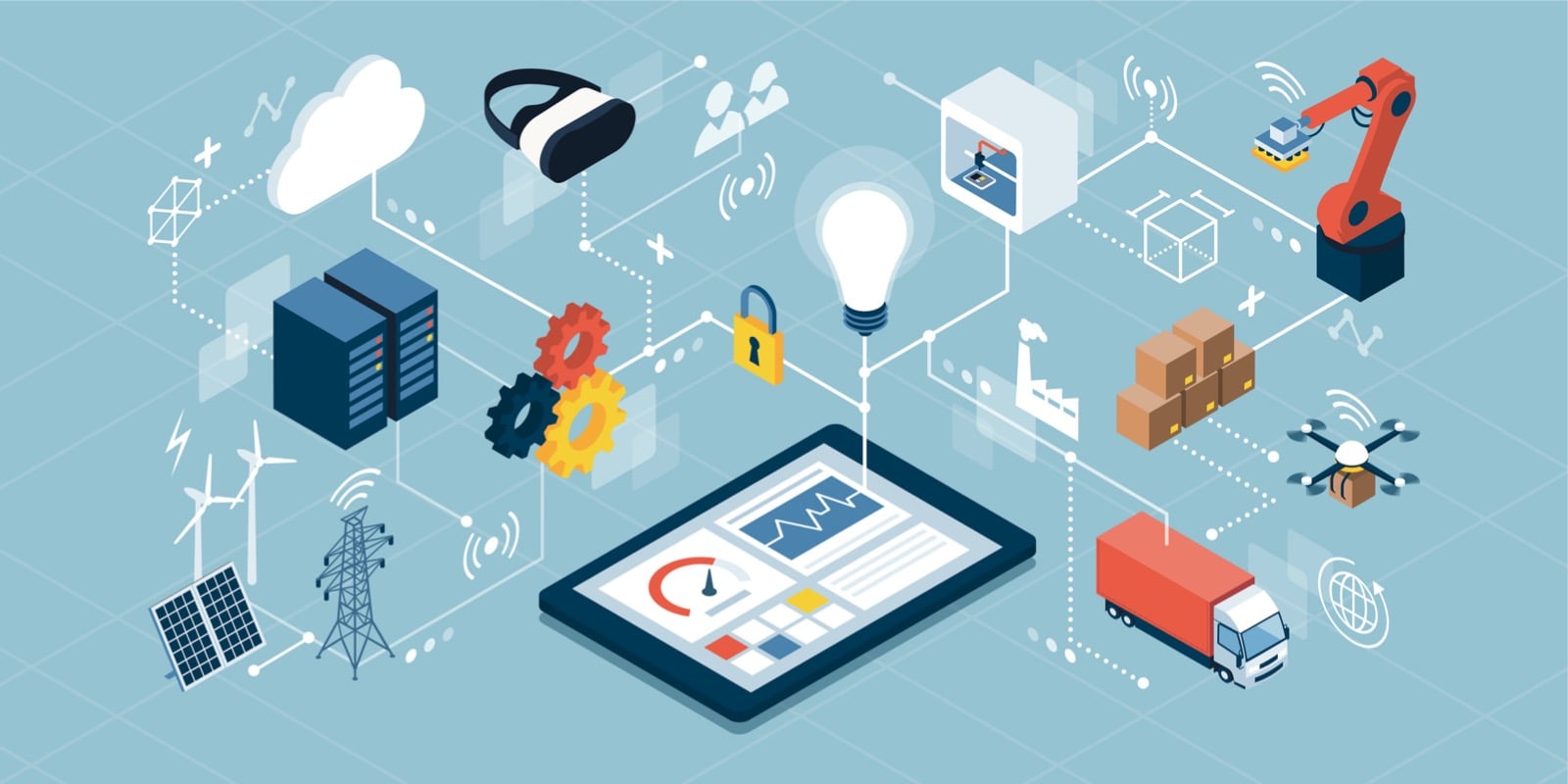 2
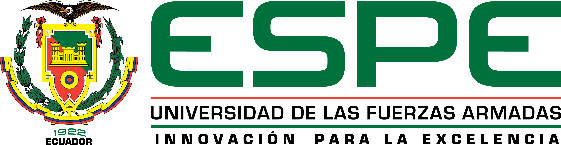 6. Conclusiones y Trabajos Futuros
3. Diseño
4. Implementación
5. Pruebas
2. Objetivos
1. Introducción
1. Introducción
ESPE
2021
Alcance
3
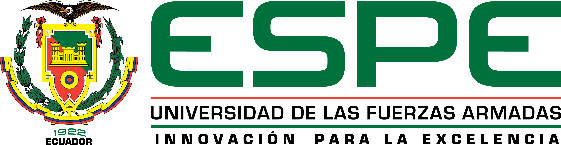 6. Conclusiones y Trabajos Futuros
3. Diseño
4. Implementación
5. Pruebas
2. Objetivos
1. Introducción
Objetivos Específicos
2. Objetivo
ESPE
2021
Investigar los trabajos relacionados con EDA, SOA, REST, CPS, CPE, MDE.
Generar el código para cada elemento que trabajará en el sistema.
Evaluar el sistema por medio de pruebas de carga en los servidores, pruebas de usabilidad del editor gráfico, análisis de puntos de función, pruebas de desempeño funcional del sistema.
Generar el modelo de la arquitectura para la estructuración del sistema.
Procesar los eventos complejos para conseguir respuestas eficientes al problema detectado.
Crear el editor gráfico simulando escenarios que cumplan eventos requeridos.
4
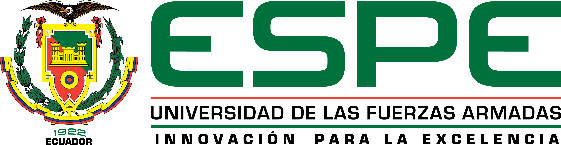 2. Objetivos
6. Conclusiones y Trabajos Futuros
3. Diseño
4. Implementación
5. Pruebas
1. Introducción
3. Diseño
ESPE
2021
Fundamentación Teórica
5
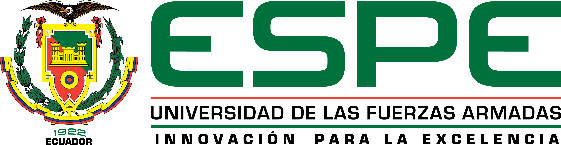 6. Conclusiones y Trabajos Futuros
3. Diseño
4. Implementación
5. Pruebas
2. Objetivos
1. Introducción
3. Diseño
ESPE
2021
Arquitectura del sistema
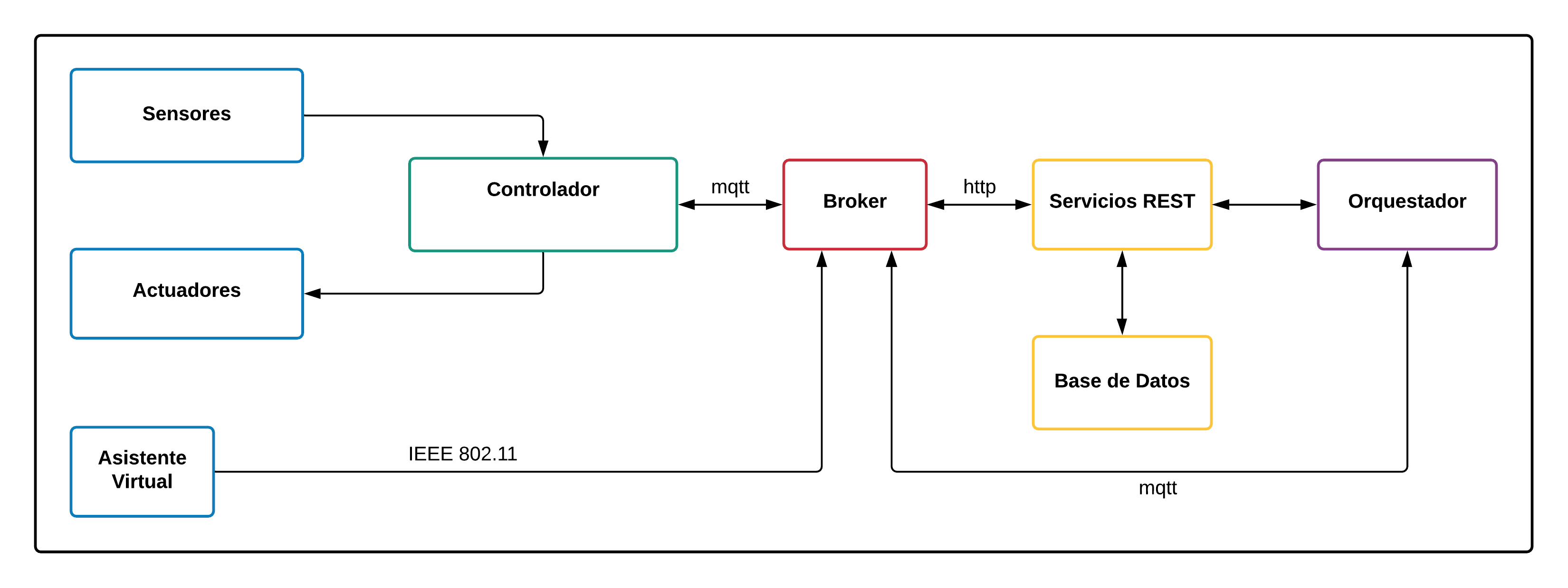 6
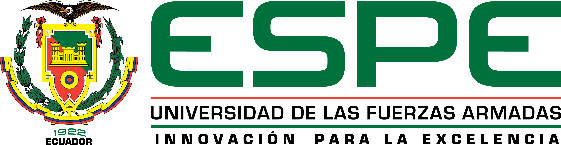 6. Conclusiones y Trabajos Futuros
3. Diseño
4. Implementación
5. Pruebas
2. Objetivos
1. Introducción
3. Diseño
ESPE
2021
Elementos del sistema
7
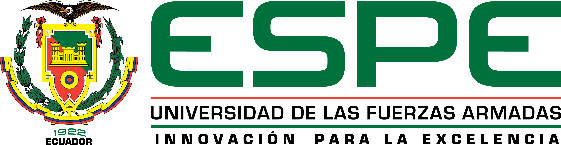 6. Conclusiones y Trabajos Futuros
3. Diseño
4. Implementación
5. Pruebas
2. Objetivos
1. Introducción
3. Diseño
ESPE
2021
Elementos del sistema
8
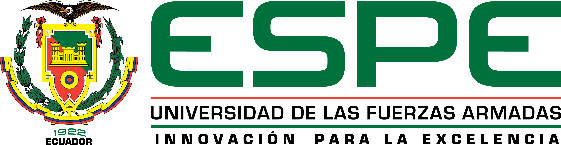 6. Conclusiones y Trabajos Futuros
3. Diseño
4. Implementación
5. Pruebas
2. Objetivos
1. Introducción
3. Diseño
ESPE
2021
Elementos del sistema
9
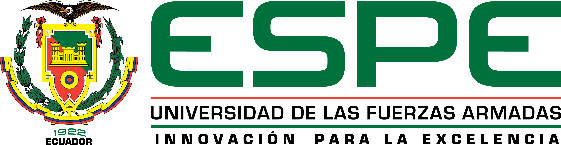 6. Conclusiones y Trabajos Futuros
3. Diseño
4. Implementación
5. Pruebas
2. Objetivos
1. Introducción
3. Diseño
ESPE
2021
Elementos del sistema
10
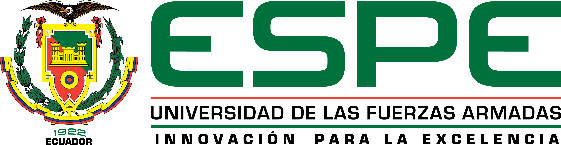 6. Conclusiones y Trabajos Futuros
3. Diseño
4. Implementación
5. Pruebas
2. Objetivos
1. Introducción
3. Diseño
ESPE
2021
Metamodelo
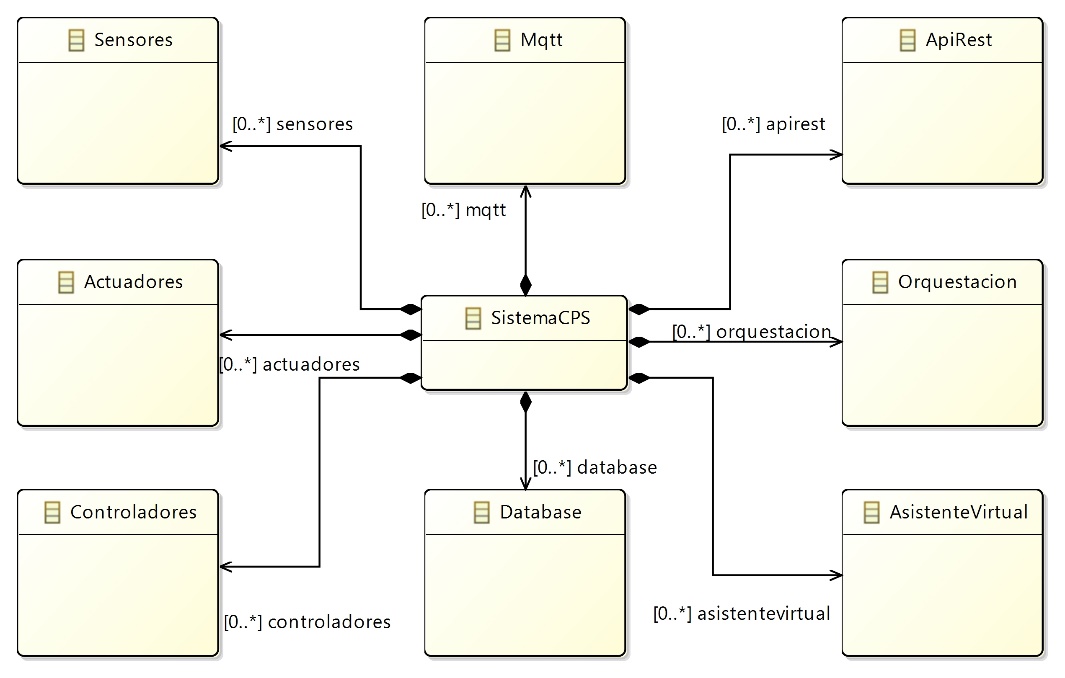 11
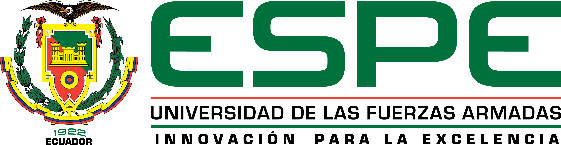 6. Conclusiones y Trabajos Futuros
3. Diseño
4. Implementación
5. Pruebas
2. Objetivos
1. Introducción
3. Diseño
ESPE
2021
Metamodelo
Sensores
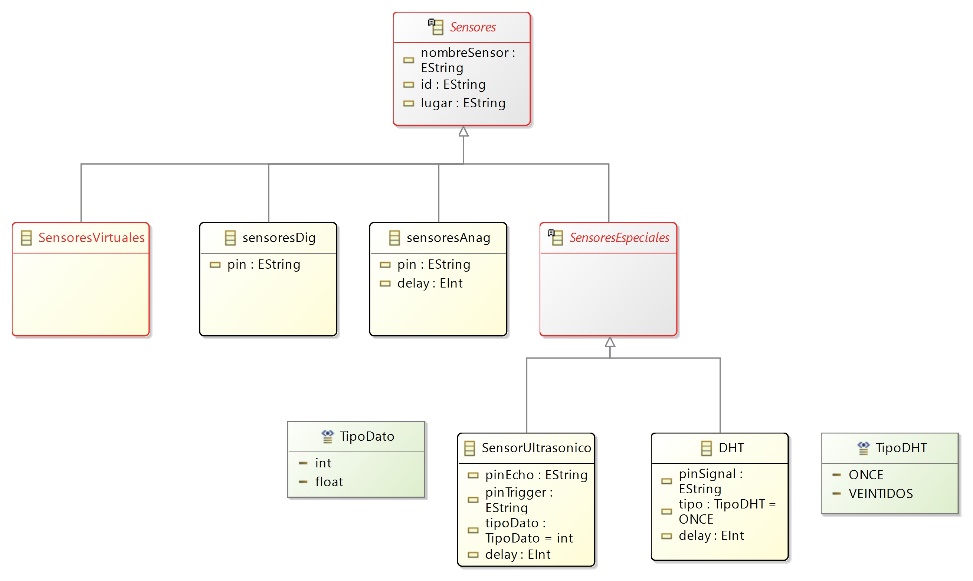 Actuadores
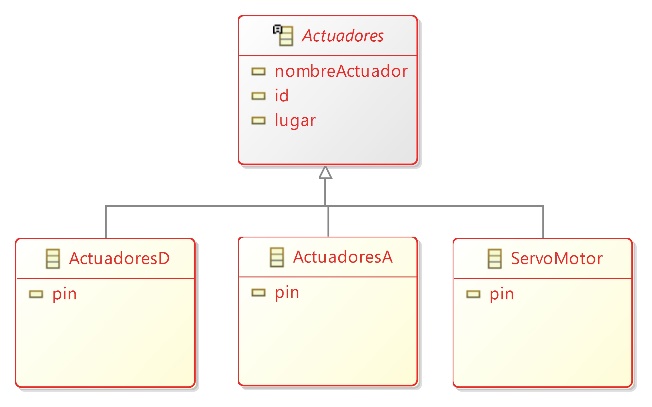 12
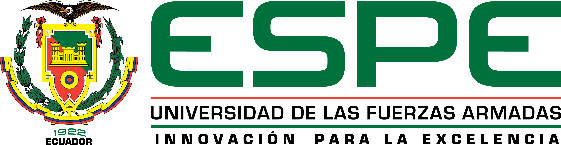 6. Conclusiones y Trabajos Futuros
3. Diseño
4. Implementación
5. Pruebas
2. Objetivos
1. Introducción
3. Diseño
ESPE
2021
Metamodelo
Orquestación
Controlador
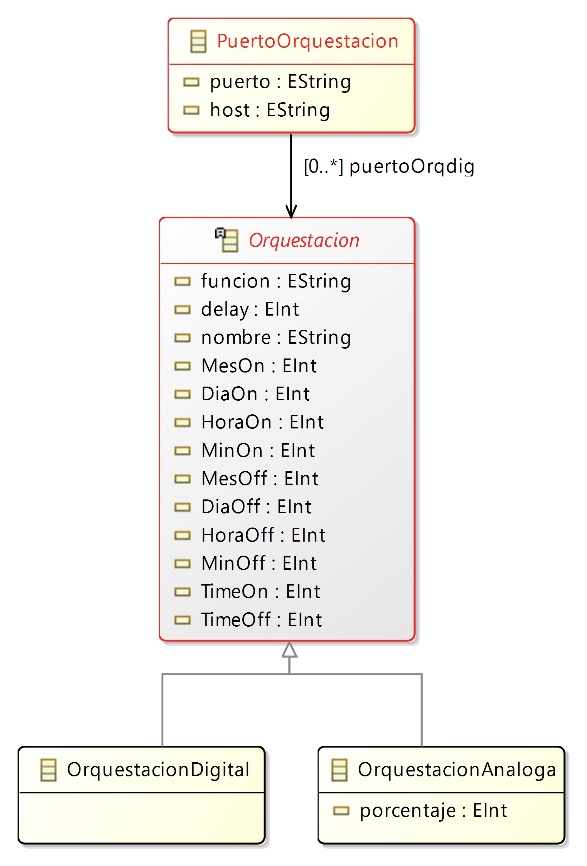 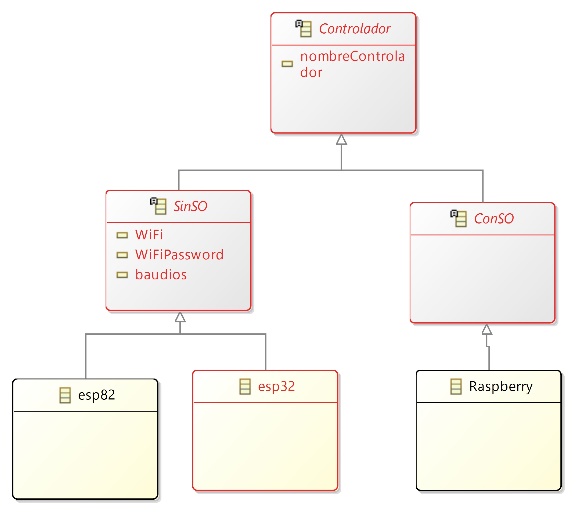 13
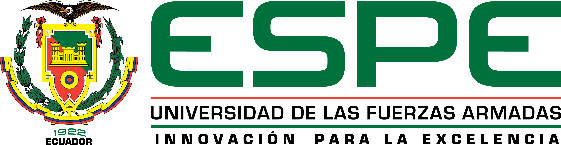 6. Conclusiones y Trabajos Futuros
3. Diseño
4. Implementación
5. Pruebas
2. Objetivos
1. Introducción
3. Diseño
ESPE
2021
Metamodelo
Base de datos
Servicios REST
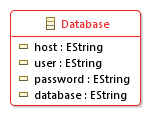 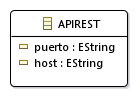 Asistente Virtual
Servidor MQTT
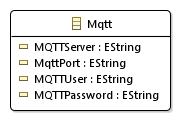 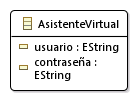 14
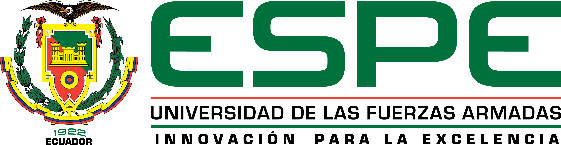 6. Conclusiones y Trabajos Futuros
3. Diseño
4. Implementación
5. Pruebas
2. Objetivos
1. Introducción
3. Diseño
ESPE
2021
Metamodelo
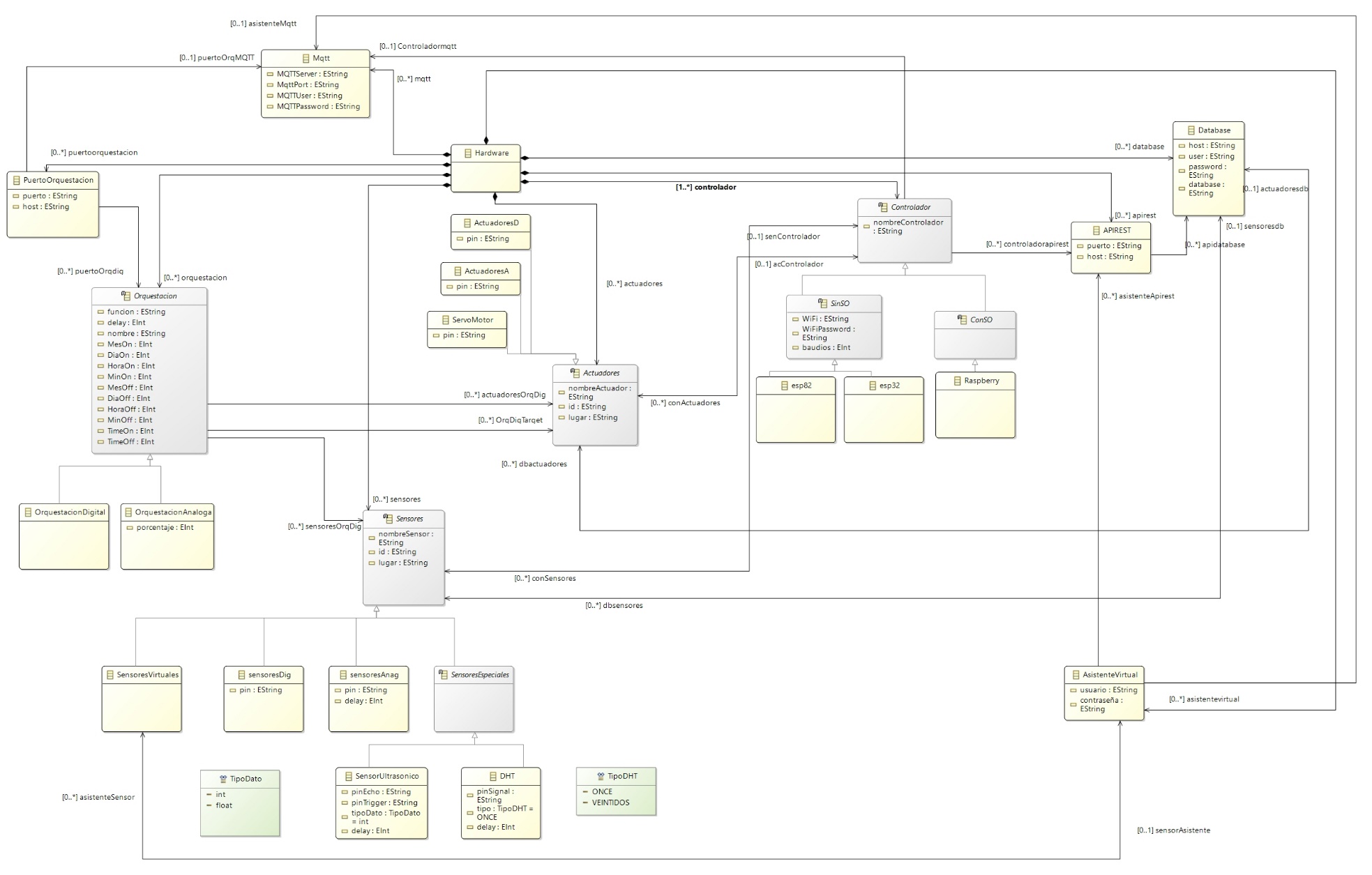 15
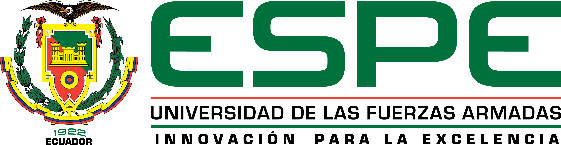 6. Conclusiones y Trabajos Futuros
3. Diseño
4. Implementación
5. Pruebas
2. Objetivos
1. Introducción
4. Implementación
ESPE
2021
Íconos
Sensores
Controladores
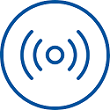 Actuadores
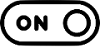 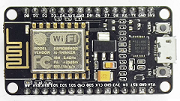 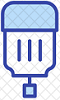 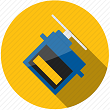 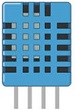 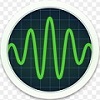 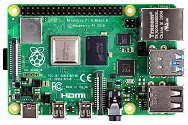 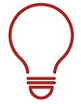 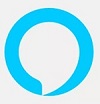 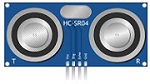 16
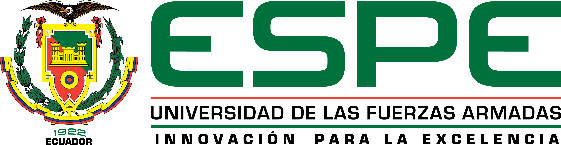 6. Conclusiones y Trabajos Futuros
3. Diseño
4. Implementación
5. Pruebas
2. Objetivos
1. Introducción
4. Implementación
ESPE
2021
Íconos
Orquestación
Servicios API REST
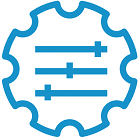 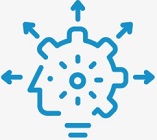 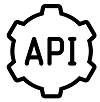 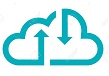 Base de datos
Servidor MQTT
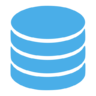 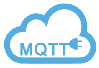 17
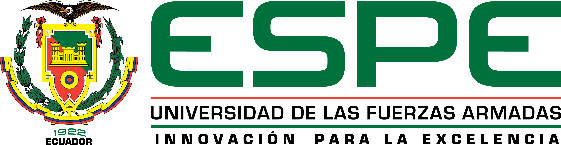 6. Conclusiones y Trabajos Futuros
3. Diseño
4. Implementación
5. Pruebas
2. Objetivos
1. Introducción
4. Implementación
ESPE
2021
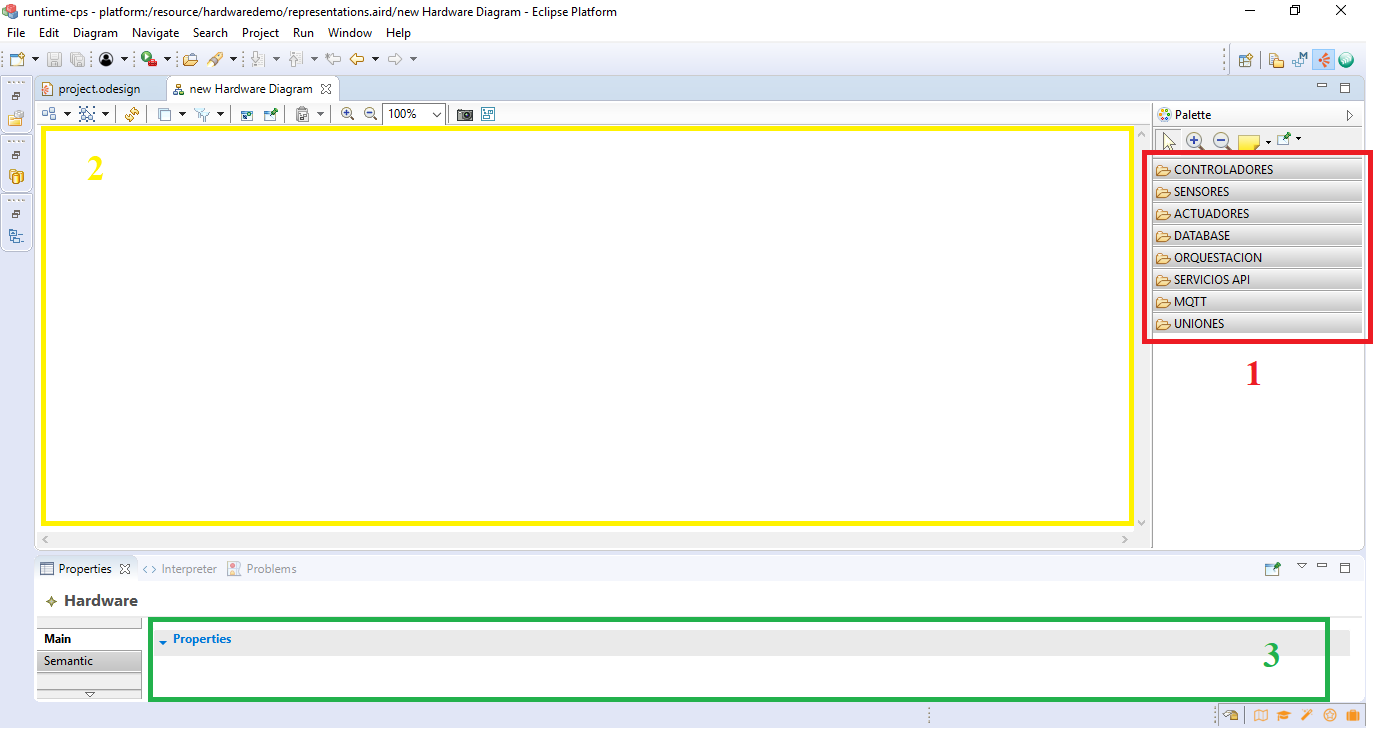 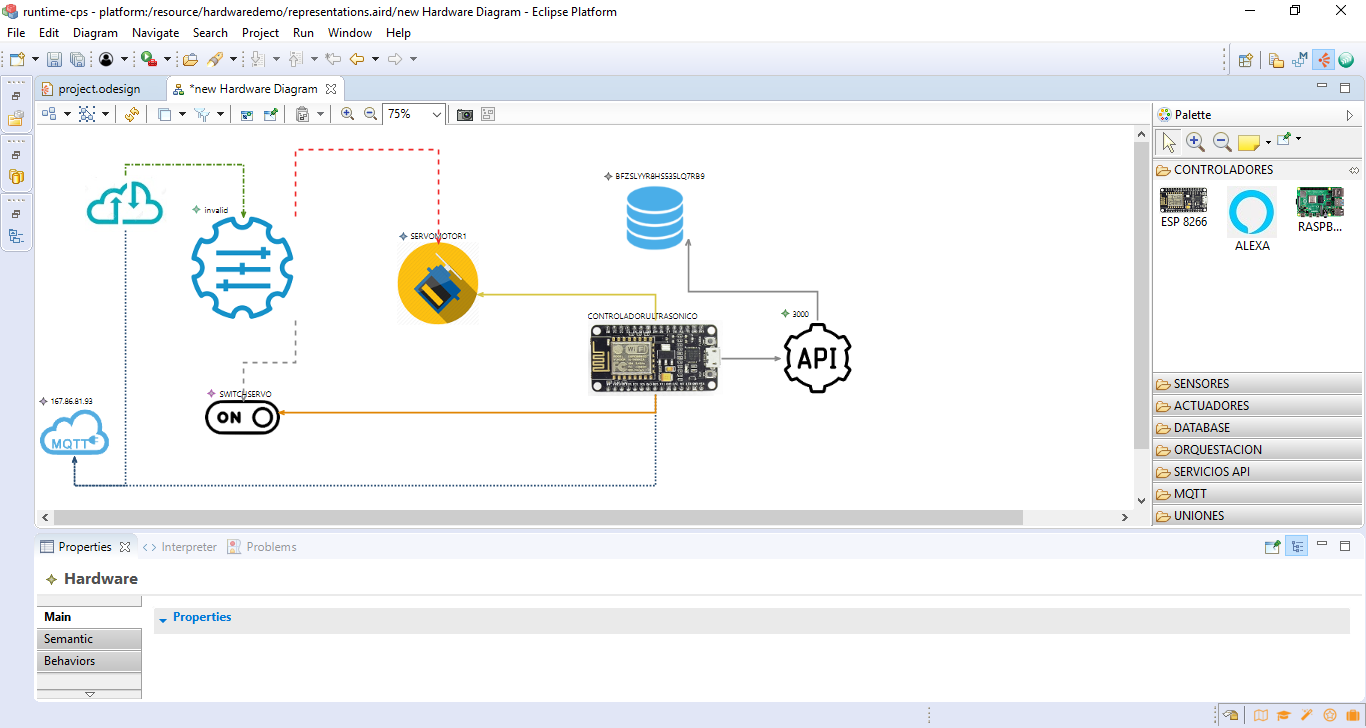 18
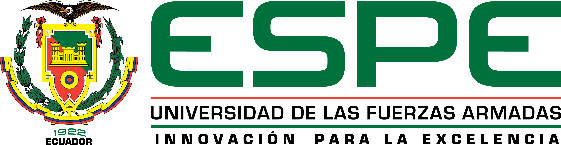 6. Conclusiones y Trabajos Futuros
3. Diseño
4. Implementación
5. Pruebas
2. Objetivos
1. Introducción
4. Implementación
ESPE
2021
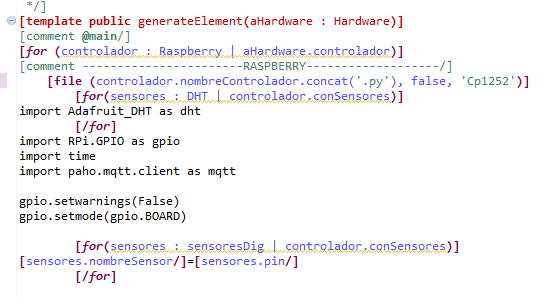 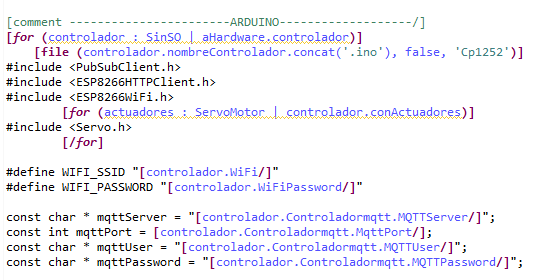 19
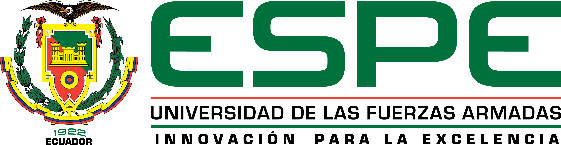 6. Conclusiones y Trabajos Futuros
3. Diseño
4. Implementación
5. Pruebas
2. Objetivos
1. Introducción
4. Implementación
ESPE
2021
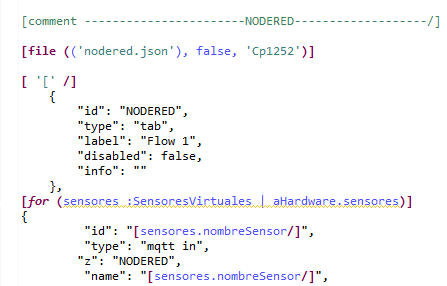 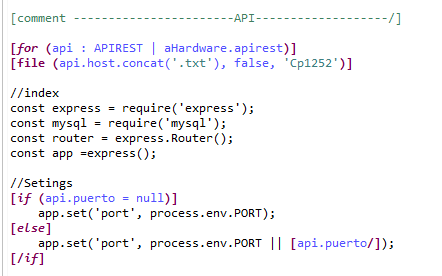 18
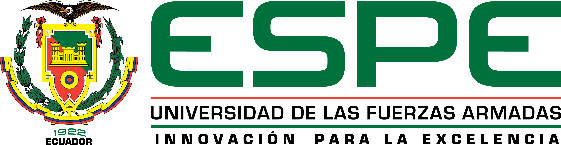 6. Conclusiones y Trabajos Futuros
3. Diseño
4. Implementación
5. Pruebas
2. Objetivos
1. Introducción
4. Implementación
ESPE
2021
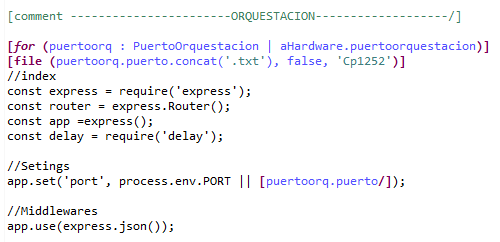 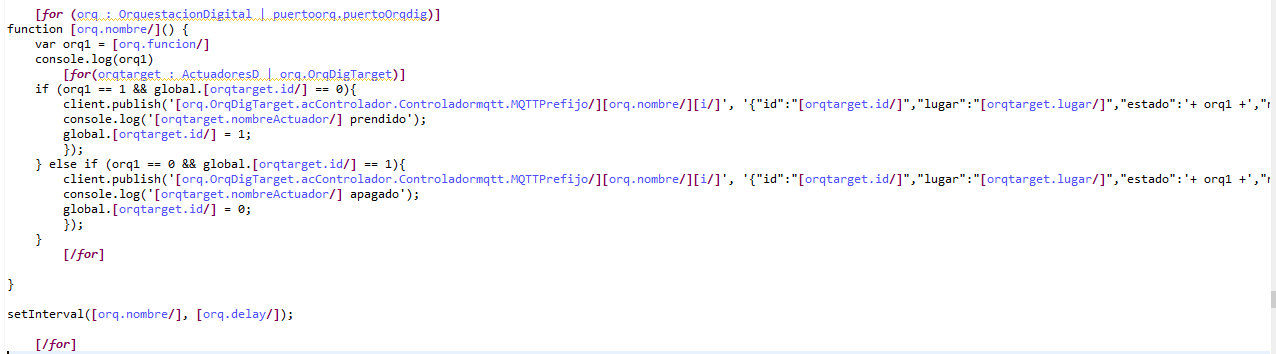 18
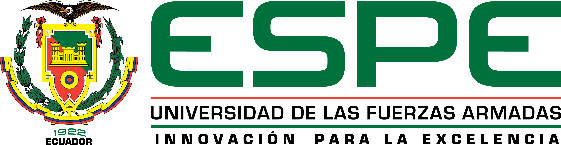 6. Conclusiones y Trabajos Futuros
3. Diseño
4. Implementación
5. Pruebas
2. Objetivos
1. Introducción
4. Implementación
ESPE
2021
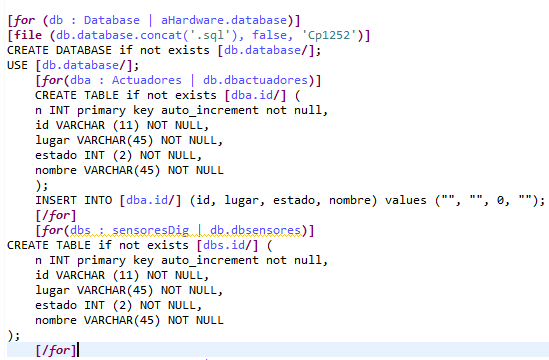 18
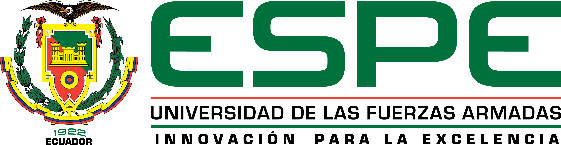 6. Conclusiones y Trabajos Futuros
3. Diseño
4. Implementación
5. Pruebas
2. Objetivos
1. Introducción
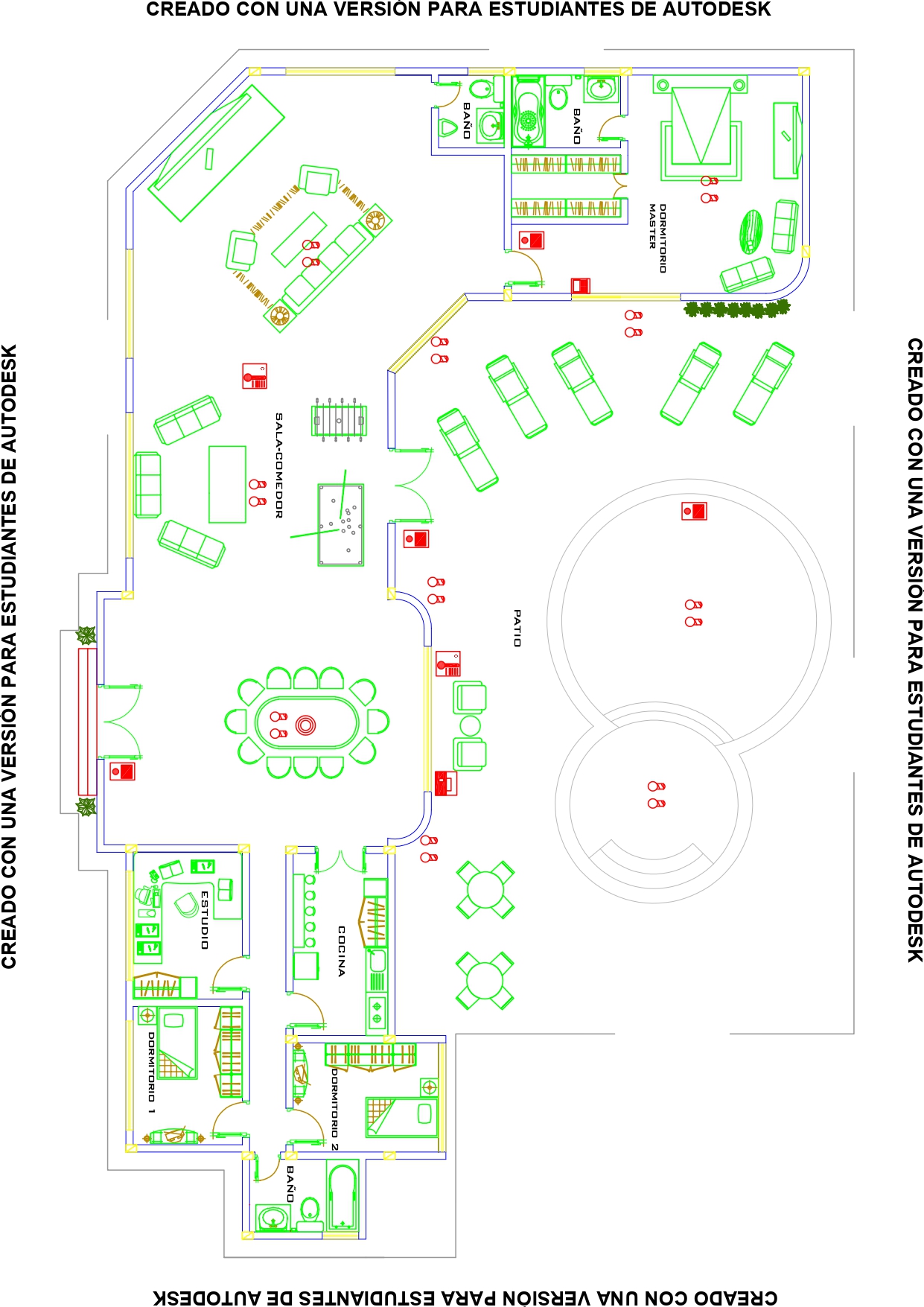 5. Pruebas
ESPE
2021
Pruebas de Funcionamiento
20
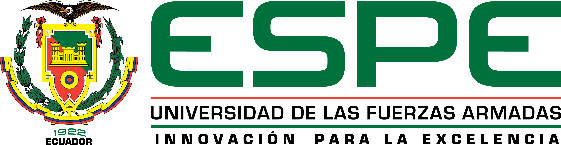 6. Conclusiones y Trabajos Futuros
3. Diseño
4. Implementación
5. Pruebas
2. Objetivos
1. Introducción
5. Pruebas
ESPE
2021
Pruebas de Funcionamiento
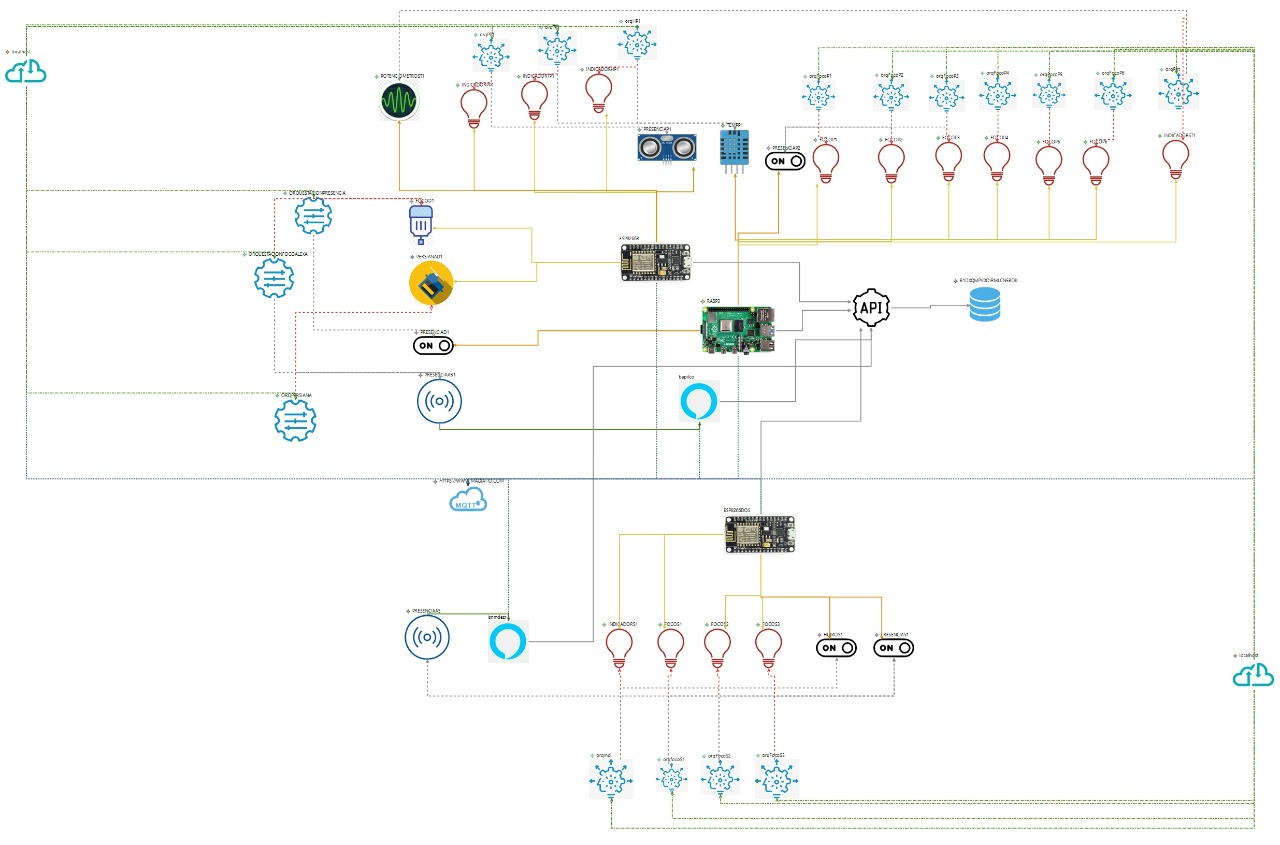 21
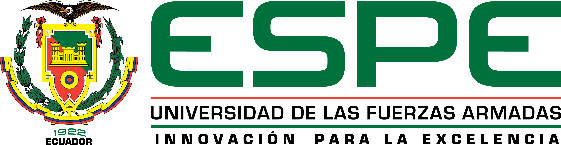 6. Conclusiones y Trabajos Futuros
3. Diseño
4. Implementación
5. Pruebas
2. Objetivos
1. Introducción
5. Pruebas
ESPE
2021
Pruebas de Funcionamiento
22
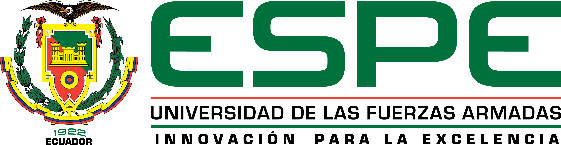 6. Conclusiones y Trabajos Futuros
3. Diseño
4. Implementación
5. Pruebas
2. Objetivos
1. Introducción
5. Pruebas
ESPE
2021
Pruebas de Carga
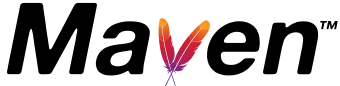 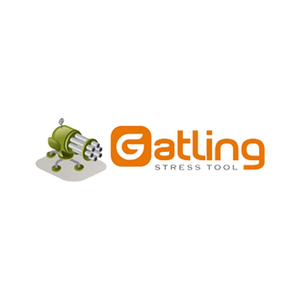 val userString = "{\"id\":\"persianaD1\", \"lugar\":\"dormitorio\", \"estado\":0, \"nombre\":\"persianaD1\"}"
.exec(http(requestName = "get_actuadores")
          .get("/persianaD1/last")
.exec(http(requestName = "post_actuadores")
          .post("/persianaD1")
          .body(StringBody(userString))
22
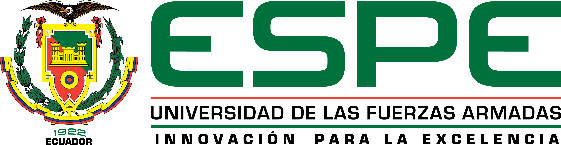 6. Conclusiones y Trabajos Futuros
3. Diseño
4. Implementación
5. Pruebas
2. Objetivos
1. Introducción
5. Pruebas
ESPE
2021
Pruebas de Carga
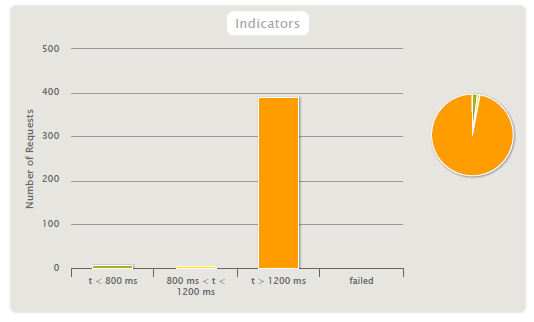 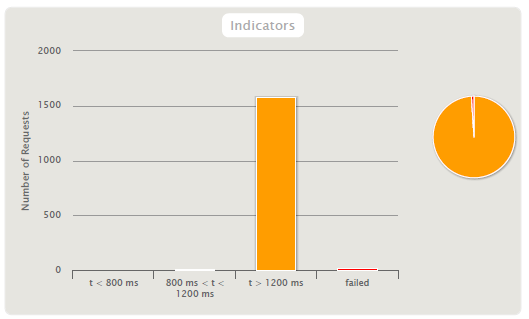 Pruebas con 100 usuarios
Pruebas con 400 usuarios
23
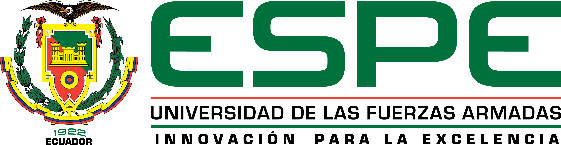 6. Conclusiones y Trabajos Futuros
3. Diseño
4. Implementación
5. Pruebas
2. Objetivos
1. Introducción
5. Pruebas
ESPE
2021
Pruebas de Carga
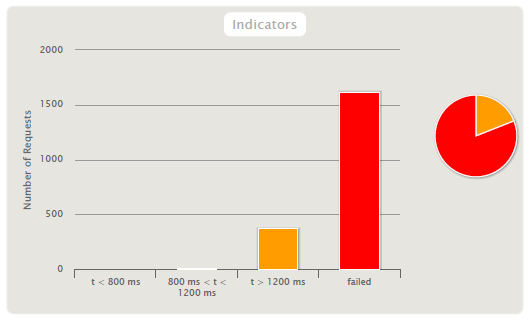 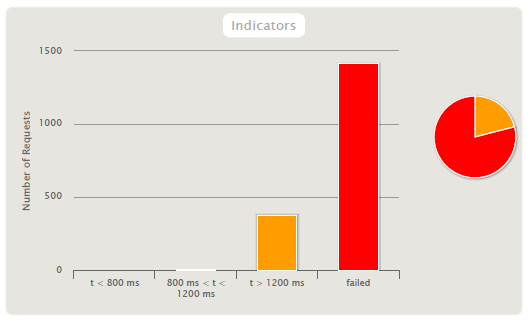 Pruebas con 500 usuarios
Pruebas con 450 usuarios
24
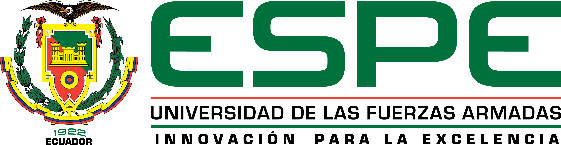 6. Conclusiones y Trabajos Futuros
3. Diseño
4. Implementación
5. Pruebas
2. Objetivos
1. Introducción
5. Pruebas
ESPE
2021
Pruebas de Carga
25
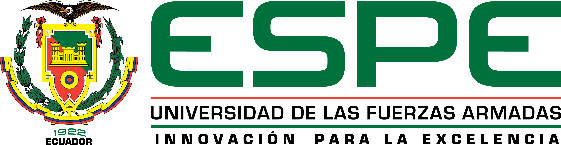 6. Conclusiones y Trabajos Futuros
3. Diseño
4. Implementación
5. Pruebas
2. Objetivos
1. Introducción
5. Pruebas
ESPE
2021
Puntos de función
26
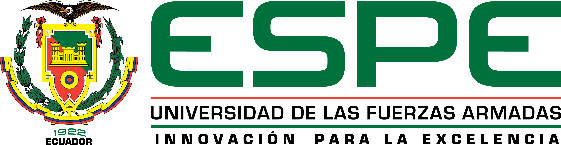 6. Conclusiones y Trabajos Futuros
3. Diseño
4. Implementación
5. Pruebas
2. Objetivos
1. Introducción
5. Pruebas
ESPE
2021
Puntos de función
27
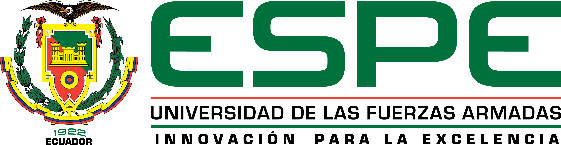 6. Conclusiones y Trabajos Futuros
3. Diseño
4. Implementación
5. Pruebas
2. Objetivos
1. Introducción
5. Pruebas
ESPE
2021
Pruebas de usabilidad
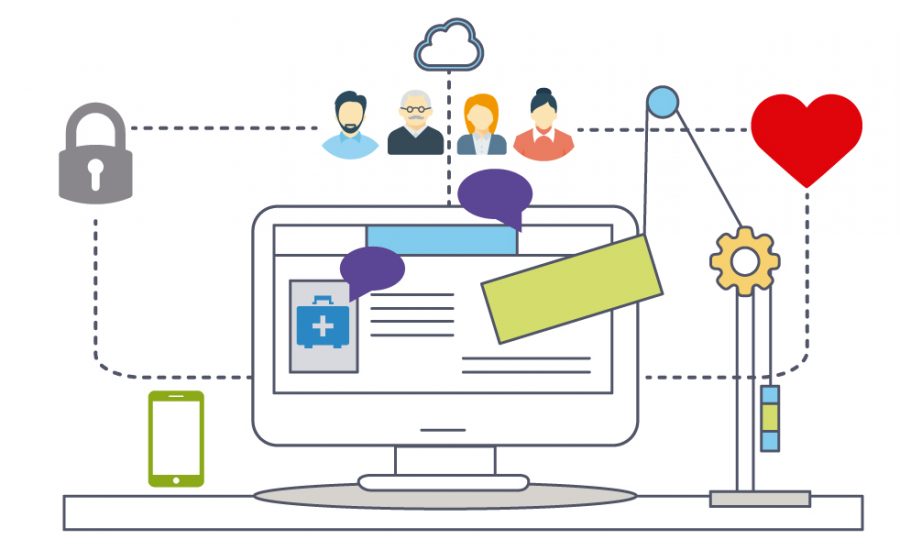 27
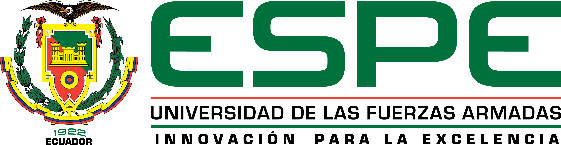 6. Conclusiones y Trabajos Futuros
3. Diseño
4. Implementación
5. Pruebas
2. Objetivos
1. Introducción
5. Pruebas
ESPE
2021
Pruebas de usabilidad
28
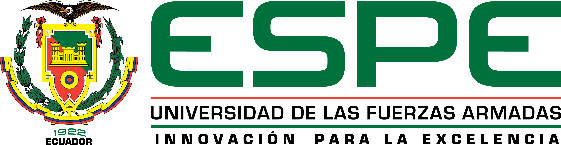 6. Conclusiones y Trabajos Futuros
3. Diseño
4. Implementación
5. Pruebas
2. Objetivos
1. Introducción
5. Pruebas
ESPE
2021
Pruebas de usabilidad
29
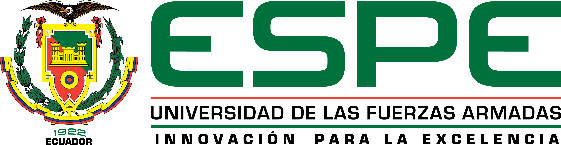 6. Conclusiones y Trabajos Futuros
3. Diseño
4. Implementación
5. Pruebas
2. Objetivos
1. Introducción
6. Conclusiones y Trabajos Futuros
ESPE
2021
Conclusiones
Tras la investigación de las múltiples tecnologías se desarrolló un metamodelo en el cual se tomó en cuenta todos los factores que afectan al sistema, ya sean estos físicos (sensores, actuadores, controlador, asistente virtual) o virtuales (protocolo mqtt, servicios REST, bróker de mensajería, base de datos), creando así los modelos necesarios para la estructura funcional del metamodelo, conociendo cual es la clase principal y secundaria del sistema, tomando en cuenta los atributos que deberán trabajar en cada una de ellas. También es importante tener en cuenta los niveles de abstracción para poder simplificar la estructura del modelo.
Se desarrolló un sistema que permita la comunicación de distintos elementos en la nube entre colas de mensajes y servicios web, almacenando información, realizando un análisis de los datos los cuales son objetos tipo JSON y ejecutando los eventos deseados por el desarrollador, para así llegar a la integración de un sistema IoT.
31
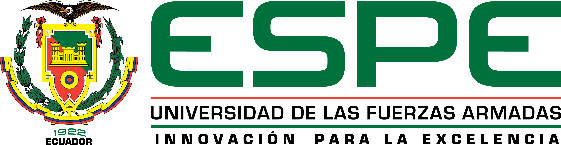 6. Conclusiones y Trabajos Futuros
3. Diseño
4. Implementación
5. Pruebas
2. Objetivos
1. Introducción
6. Conclusiones y Trabajos Futuros
ESPE
2021
Conclusiones
Se implementó un DSL que permite a los desarrolladores definir un sistema IoT, sin tener que profundizar en aspectos específicos de lenguajes de programación para las diferentes plataformas, siendo este una herramienta grafica para estandarizar la estructura de los dispositivos IoT, los enlaces a los servicios REST, el puente con los protocolos MQTT y el orquestador que define la lógica que tomara el sistema IoT. Obteniendo así de forma semi automática los códigos del orquestador, servicios REST, MySQL, Arduino, Python (Raspberry Pi) y Node-RED. Se dice que estos programas se obtienen de forma semi automática, ya que el programador tiene que implementar la infraestructura con los parámetros que se plantea para su aplicación específica.
Se realizó varias pruebas de estrés del sistema, dando a conocer que, al interactuar con 400 usuarios al mismo tiempo, existirá un error de 1%, pero esto no es un problema debido a que el sistema en el ambiente que se va a trabajar no se ejecutaran acciones que estresen al sistema, es decir la cantidad datos enviados de forma simultanea no llegara a valores tan altos.
32
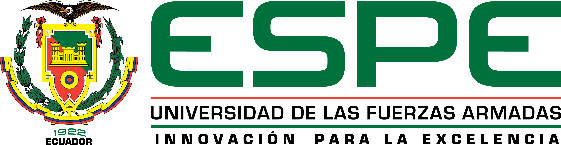 6. Conclusiones y Trabajos Futuros
3. Diseño
4. Implementación
5. Pruebas
2. Objetivos
1. Introducción
6. Conclusiones y Trabajos Futuros
ESPE
2021
Conclusiones
Por medio de las pruebas de usabilidad se dio a conocer que el sistema tiene un 76.75%, lo cual es un valor aceptable para la implementación del sistema, hay que tomar en cuenta que este valor puede variar
Realizadas las pruebas de puntos de función se ha observado que un desarrollador sin el uso de nuestra aplicación se demoraría un tiempo de 272 horas, sin embargo, haciendo de la misma el tiempo de trabajo sería un aproximado de 3 horas, reduciendo así significativamente las horas de trabajo que representa para un desarrollador programar una aplicación en específico.
33
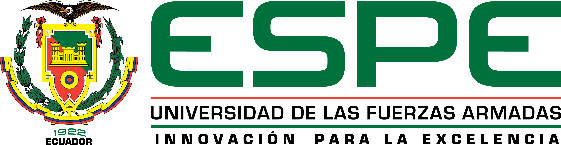 6. Conclusiones y Trabajos Futuros
3. Diseño
4. Implementación
5. Pruebas
2. Objetivos
1. Introducción
6. Conclusiones y Trabajos Futuros
ESPE
2021
Trabajos Futuros
Realizar un encapsulado del proyecto, es decir, crear un plug-in que se pueda instalar de manera rápida en cualquier ordenador, mejorando así el tiempo de carga del programa, a parte se desea mejorar el DSL actual, para que, al momento de compilar el proyecto, en lugar de generar los archivos separados de cada tecnología, este se encargue de publicarlos y subirlos a sus plataformas correspondientes.
Implementar protocolos de seguridad como cuentas de usuarios para mayor privacidad, dando mecanismos y certificados de autenticidad, como de dos vías o dos pasos, también realizar un encriptado de información dado que el proyecto solo envía datos planos.
34
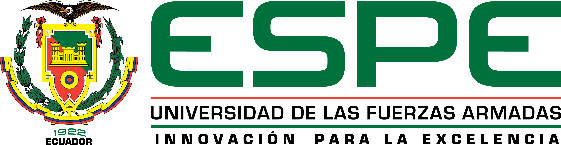 6. Conclusiones y Trabajos Futuros
3. Diseño
4. Implementación
5. Pruebas
2. Objetivos
1. Introducción
6. Conclusiones y Trabajos Futuros
ESPE
2021
Trabajos Futuros
Implementar un DSL que entregue front ends para así tener una mayor visualización de la transmisión de datos, y obtener un mayor control sobre los controladores, permitiendo enviar información que sea beneficioso para el usuario.
Ampliar el número de tecnologías utilizadas para así manejar una mayor cantidad de controladores (ASUS Tinker Board S, Banana Pi M64, Orange Pi Plus, etc), sensores (magnéticos, de contacto, químicos), actuadores (hidráulicos y neumáticos) y asistentes virtuales (Asistente de Google).
35
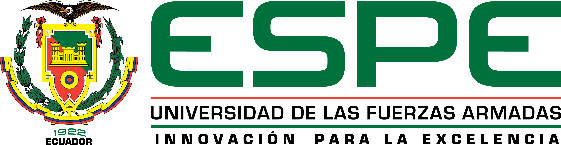 6. Conclusiones y Trabajos Futuros
3. Diseño
4. Implementación
5. Pruebas
2. Objetivos
1. Introducción
ESPE
2021
Gracias
160/452 Activos
36
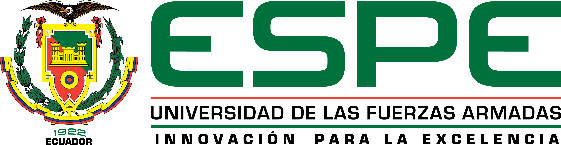